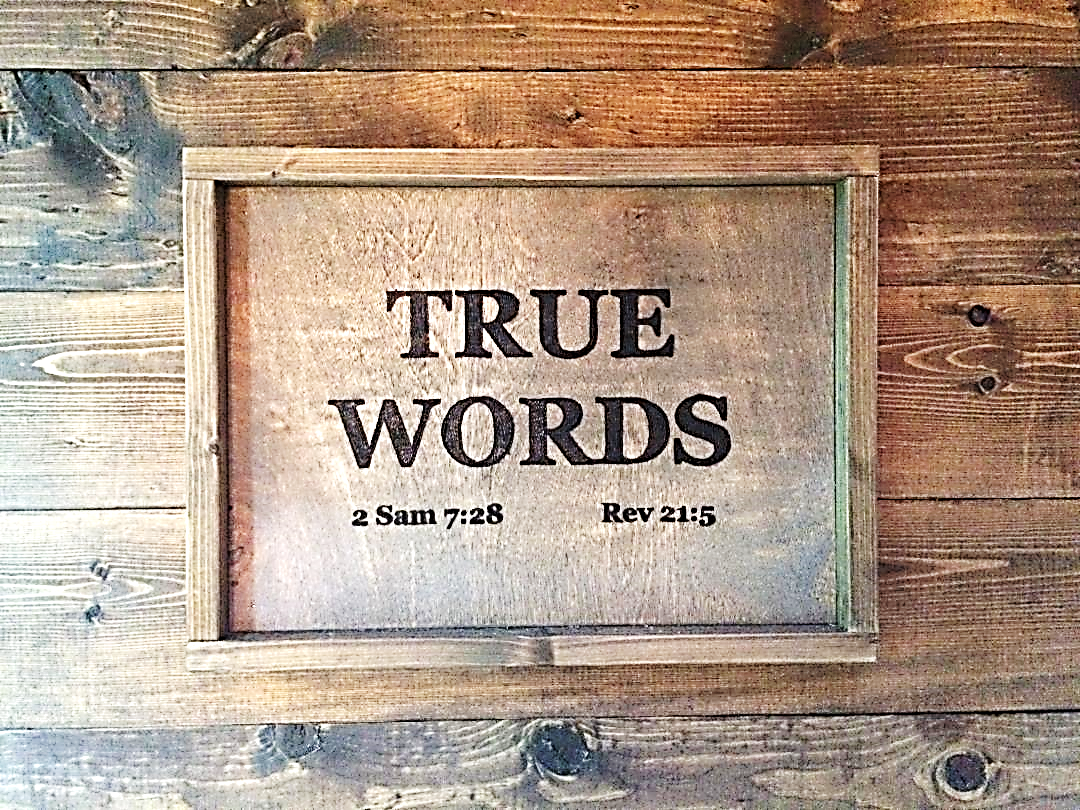 SERMON TITLE
John Chapter 16
John 15:2   Every branch in me that beareth not fruit he taketh away: and every branch that beareth fruit, he purgeth it, that it may bring forth more fruit.
True Words Christian Church
John 15:6   If a man abide not in me, he is cast forth as a branch, and is withered; and men gather them, and cast them into the fire, and they are burned.
True Words Christian Church
John 15:8   Herein is my Father glorified, that ye bear much fruit; so shall ye be my disciples.
True Words Christian Church
John 15:18   If the world hate you, ye know that it hated me before it hated you.
True Words Christian Church
John 15:26-27   But when the Comforter is come, whom I will send unto you from the Father, even the Spirit of truth, which proceedeth from the Father, he shall testify of me:  27 And ye also shall bear witness, because ye have been with me from the beginning.
True Words Christian Church
John 16:1   These things have I spoken unto you, that ye should not be offended.
True Words Christian Church
Matthew 11:6   And blessed is he, whosoever shall not be offended in me.
True Words Christian Church
John 16:2-3   They shall put you out of the synagogues: yea, the time cometh, that whosoever killeth you will think that he doeth God service.  3 And these things will they do unto you, because they have not known the Father, nor me.
True Words Christian Church
John 16:4   But these things have I told you, that when the time shall come, ye may remember that I told you of them. And these things I said not unto you at the beginning, because I was with you.
True Words Christian Church
John 16:5-6   But now I go my way to him that sent me; and none of you asketh me, Whither goest thou?  6 But because I have said these things unto you, sorrow hath filled your heart.
True Words Christian Church
John 16:7   Nevertheless I tell you the truth; It is expedient for you that I go away: for if I go not away, the Comforter will not come unto you; but if I depart, I will send him unto you.
True Words Christian Church
John 14:16-17   And I will pray the Father, and he shall give you another Comforter, that he may abide with you for ever;  17 Even the Spirit of truth; whom the world cannot receive, because it seeth him not, neither knoweth him: but ye know him; for he dwelleth with you, and shall be in you.
True Words Christian Church
John 16:8-11   And when he is come, he will reprove the world of sin, and of righteousness, and of judgment:  9 Of sin, because they believe not on me;  10 Of righteousness, because I go to my Father, and ye see me no more;  11 Of judgment, because the prince of this world is judged.
True Words Christian Church
John 12:31-33   Now is the judgment of this world: now shall the prince of this world be cast out.  32 And I, if I be lifted up from the earth, will draw all men unto me.  33 This he said, signifying what death he should die.
True Words Christian Church
Revelation 20:8-9   And shall go out to deceive the nations which are in the four quarters of the earth, Gog and Magog, to gather them together to battle: the number of whom is as the sand of the sea.  9 And they went up on the breadth of the earth, and compassed the camp of the saints about, and the beloved city: and fire came down from God out of heaven, and devoured them.
True Words Christian Church
Revelation 20:10   And the devil that deceived them was cast into the lake of fire and brimstone, where the beast and the false prophet are, and shall be tormented day and night for ever and ever.
True Words Christian Church
John 16:12   I have yet many things to say unto you, but ye cannot bear them now.
True Words Christian Church
Acts 10:17-18   Now while Peter doubted in himself what this vision which he had seen should mean, behold, the men which were sent from Cornelius had made inquiry for Simon's house, and stood before the gate,  18 And called, and asked whether Simon, which was surnamed Peter, were lodged there.
True Words Christian Church
Acts 10:19-20   While Peter thought on the vision, the Spirit said unto him, Behold, three men seek thee.  20 Arise therefore, and get thee down, and go with them, doubting nothing: for I have sent them.
True Words Christian Church
Acts 10:34-36   Then Peter opened his mouth, and said, Of a truth I perceive that God is no respecter of persons:  35 But in every nation he that feareth him, and worketh righteousness, is accepted with him.  36 The word which God sent unto the children of Israel, preaching peace by Jesus Christ: (he is Lord of all:)
True Words Christian Church
Acts 10:37-38   That word, I say, ye know, which was published throughout all Judaea, and began from Galilee, after the baptism which John preached;  38 How God anointed Jesus of Nazareth with the Holy Ghost and with power: who went about doing good, and healing all that were oppressed of the devil; for God was with him.
True Words Christian Church
Acts 10:39-41   And we are witnesses of all things which he did both in the land of the Jews, and in Jerusalem; whom they slew and hanged on a tree:  40 Him God raised up the third day, and shewed him openly;  41 Not to all the people, but unto witnesses chosen before of God, even to us, who did eat and drink with him after he rose from the dead.
True Words Christian Church
Acts 10:42-43   And he commanded us to preach unto the people, and to testify that it is he which was ordained of God to be the Judge of quick and dead.  43 To him give all the prophets witness, that through his name whosoever believeth in him shall receive remission of sins.
True Words Christian Church
Acts 10:44-45   While Peter yet spake these words, the Holy Ghost fell on all them which heard the word.  45 And they of the circumcision which believed were astonished, as many as came with Peter, because that on the Gentiles also was poured out the gift of the Holy Ghost.
True Words Christian Church
John 16:13   Howbeit when he, the Spirit of truth, is come, he will guide you into all truth: for he shall not speak of himself; but whatsoever he shall hear, that shall he speak: and he will shew you things to come.
True Words Christian Church
John 20:22   And when he had said this, he breathed on them, and saith unto them, Receive ye the Holy Ghost:
True Words Christian Church
John 16:14   He shall glorify me: for he shall receive of mine, and shall shew it unto you.
True Words Christian Church
John 16:15   All things that the Father hath are mine: therefore said I, that he shall take of mine, and shall shew it unto you.
True Words Christian Church
2 Corinthians 3:6   Who also hath made us able ministers of the new testament; not of the letter, but of the spirit: for the letter killeth, but the spirit giveth life.
True Words Christian Church
2 Corinthians 3:17   Now the Lord is that Spirit: and where the Spirit of the Lord is, there is liberty.
True Words Christian Church
1 Corinthians 2:10   But God hath revealed them unto us by his Spirit: for the Spirit searcheth all things, yea, the deep things of God.
True Words Christian Church
John 16:16   A little while, and ye shall not see me: and again, a little while, and ye shall see me, because I go to the Father.
True Words Christian Church
John 16:17-18   Then said some of his disciples among themselves, What is this that he saith unto us, A little while, and ye shall not see me: and again, a little while, and ye shall see me: and, Because I go to the Father?  18 They said therefore, What is this that he saith, A little while? we cannot tell what he saith.
True Words Christian Church
Mark 9:31-32   For he taught his disciples, and said unto them, The Son of man is delivered into the hands of men, and they shall kill him; and after that he is killed, he shall rise the third day.  32 But they understood not that saying, and were afraid to ask him.
True Words Christian Church
John 16:19   Now Jesus knew that they were desirous to ask him, and said unto them, Do ye inquire among yourselves of that I said, A little while, and ye shall not see me: and again, a little while, and ye shall see me?
True Words Christian Church
John 16:20   Verily, verily, I say unto you, That ye shall weep and lament, but the world shall rejoice: and ye shall be sorrowful, but your sorrow shall be turned into joy.
True Words Christian Church
Matthew 28:6   He is not here: for he is risen, as he said. Come, see the place where the Lord lay.
True Words Christian Church
Mark 16:6   And he saith unto them, Be not affrighted: Ye seek Jesus of Nazareth, which was crucified: he is risen; he is not here: behold the place where they laid him.
True Words Christian Church
Luke 24:6-7   He is not here, but is risen: remember how he spake unto you when he was yet in Galilee,  7 Saying, The Son of man must be delivered into the hands of sinful men, and be crucified, and the third day rise again.
True Words Christian Church
Luke 24:50-53   And he led them out as far as to Bethany, and he lifted up his hands, and blessed them.  51 And it came to pass, while he blessed them, he was parted from them, and carried up into heaven.  52 And they worshipped him, and returned to Jerusalem with great joy:  53 And were continually in the temple, praising and blessing God. Amen.
True Words Christian Church
Luke 24:27-28   And beginning at Moses and all the prophets, he expounded unto them in all the scriptures the things concerning himself.  28 And they drew nigh unto the village, whither they went: and he made as though he would have gone further.
True Words Christian Church
Luke 24:29-30   But they constrained him, saying, Abide with us: for it is toward evening, and the day is far spent. And he went in to tarry with them.  30 And it came to pass, as he sat at meat with them, he took bread, and blessed it, and brake, and gave to them.
True Words Christian Church
Luke 24:31-32   And their eyes were opened, and they knew him; and he vanished out of their sight.  32 And they said one to another, Did not our heart burn within us, while he talked with us by the way, and while he opened to us the scriptures?
True Words Christian Church
John 16:21   A woman when she is in travail hath sorrow, because her hour is come: but as soon as she is delivered of the child, she remembereth no more the anguish, for joy that a man is born into the world.
True Words Christian Church
John 16:22   And ye now therefore have sorrow: but I will see you again, and your heart shall rejoice, and your joy no man taketh from you.
True Words Christian Church
John 16:23-24   And in that day ye shall ask me nothing. Verily, verily, I say unto you, Whatsoever ye shall ask the Father in my name, he will give it you.  24 Hitherto have ye asked nothing in my name: ask, and ye shall receive, that your joy may be full.
True Words Christian Church
John 16:25   These things have I spoken unto you in proverbs: but the time cometh, when I shall no more speak unto you in proverbs, but I shall shew you plainly of the Father.
True Words Christian Church
John 16:26-27   At that day ye shall ask in my name: and I say not unto you, that I will pray the Father for you:  27 For the Father himself loveth you, because ye have loved me, and have believed that I came out from God.
True Words Christian Church
John 16:28   I came forth from the Father, and am come into the world: again, I leave the world, and go to the Father.
True Words Christian Church
John 16:29-30   His disciples said unto him, Lo, now speakest thou plainly, and speakest no proverb.  30 Now are we sure that thou knowest all things, and needest not that any man should ask thee: by this we believe that thou camest forth from God.
True Words Christian Church
John 16:31   Jesus answered them, Do ye now believe?
True Words Christian Church
John 16:32   Behold, the hour cometh, yea, is now come, that ye shall be scattered, every man to his own, and shall leave me alone: and yet I am not alone, because the Father is with me.
True Words Christian Church
Matthew 26:31   Then saith Jesus unto them, All ye shall be offended because of me this night: for it is written, I will smite the shepherd, and the sheep of the flock shall be scattered abroad.
True Words Christian Church
Zechariah 13:7   Awake, O sword, against my shepherd, and against the man that is my fellow, saith the LORD of hosts: smite the shepherd, and the sheep shall be scattered: and I will turn mine hand upon the little ones.
True Words Christian Church
Matthew 26:47-48   And while he yet spake, lo, Judas, one of the twelve, came, and with him a great multitude with swords and staves, from the chief priests and elders of the people.  48 Now he that betrayed him gave them a sign, saying, Whomsoever I shall kiss, that same is he: hold him fast.
True Words Christian Church
Matthew 26:49-51   And forthwith he came to Jesus, and said, Hail, master; and kissed him.  50 And Jesus said unto him, Friend, wherefore art thou come? Then came they, and laid hands on Jesus, and took him.  51 And, behold, one of them which were with Jesus stretched out his hand, and drew his sword, and struck a servant of the high priest's, and smote off his ear.
True Words Christian Church
Matthew 26:52-53   Then said Jesus unto him, Put up again thy sword into his place: for all they that take the sword shall perish with the sword.  53 Thinkest thou that I cannot now pray to my Father, and he shall presently give me more than twelve legions of angels?
True Words Christian Church
Matthew 26:54-55   But how then shall the scriptures be fulfilled, that thus it must be?  55 In that same hour said Jesus to the multitudes, Are ye come out as against a thief with swords and staves for to take me? I sat daily with you teaching in the temple, and ye laid no hold on me.
True Words Christian Church
Matthew 26:56   But all this was done, that the scriptures of the prophets might be fulfilled. Then all the disciples forsook him, and fled.
True Words Christian Church
John 16:33   These things I have spoken unto you, that in me ye might have peace. In the world ye shall have tribulation: but be of good cheer; I have overcome the world.
True Words Christian Church
Revelation 7:13-14   And one of the elders answered, saying unto me, What are these which are arrayed in white robes? and whence came they?  14 And I said unto him, Sir, thou knowest. And he said to me, These are they which came out of great tribulation, and have washed their robes, and made them white in the blood of the Lamb.
True Words Christian Church